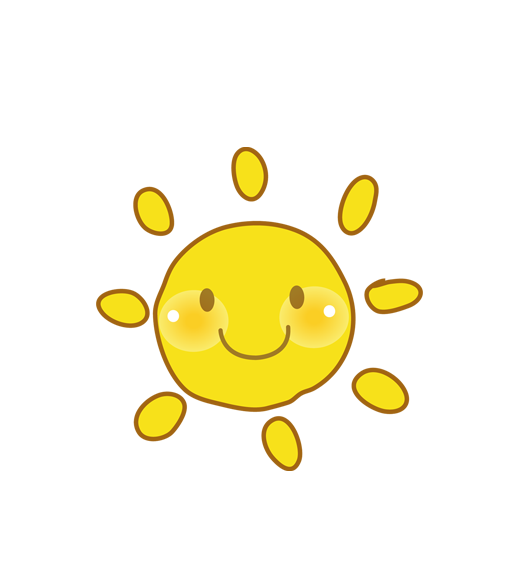 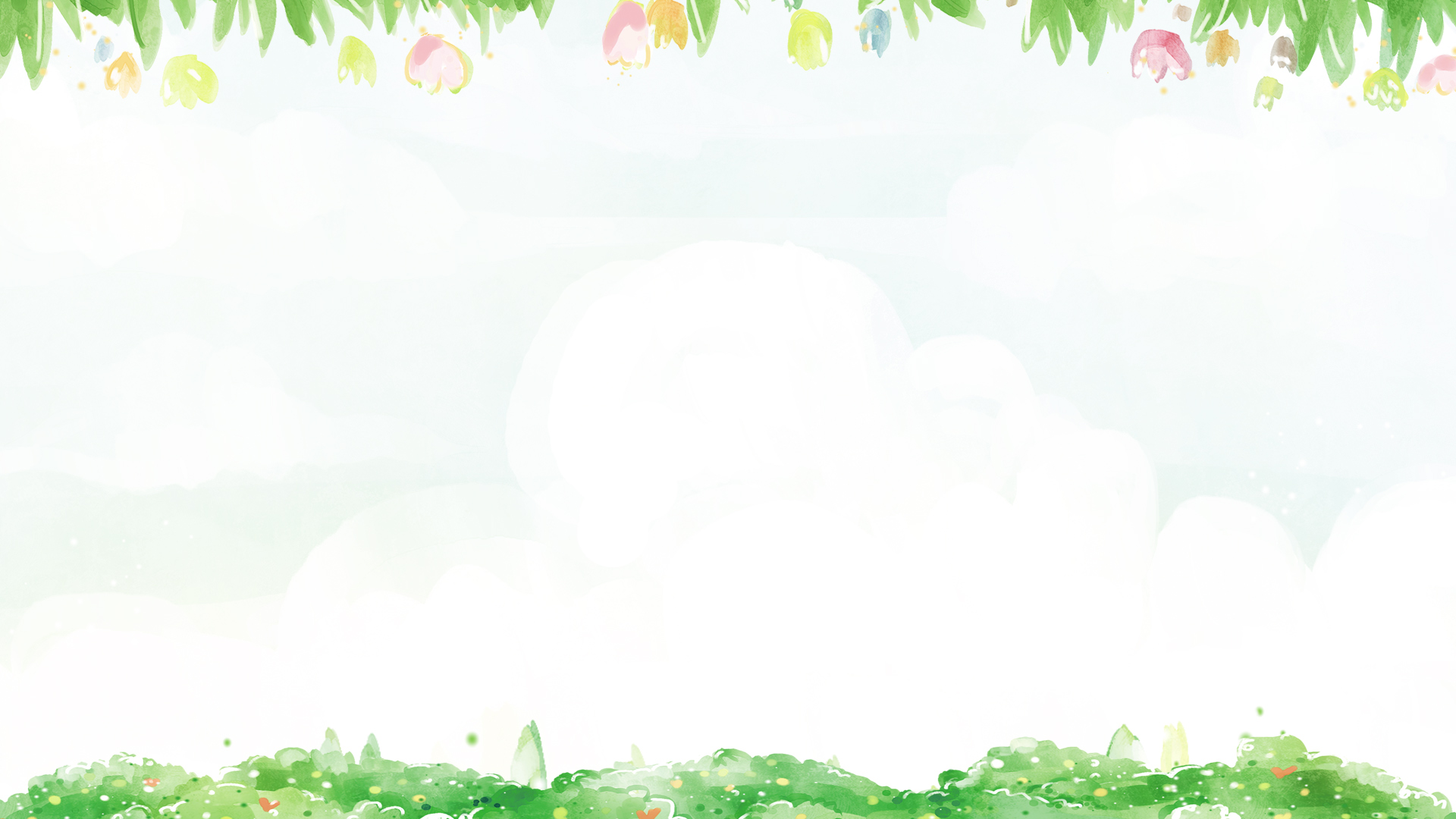 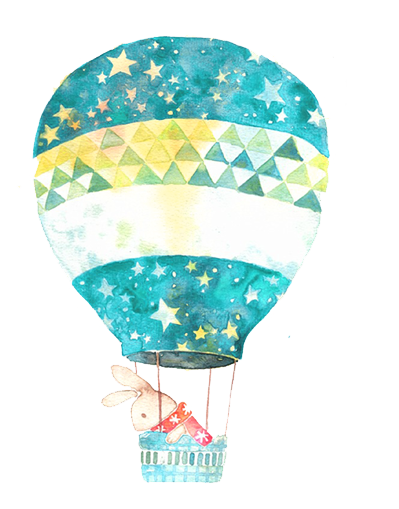 VBT TOÁN TUẦN 1
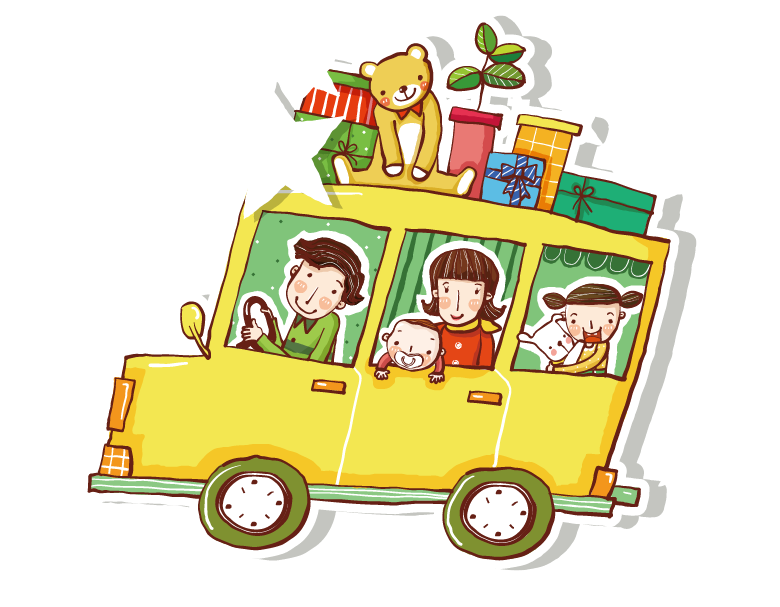 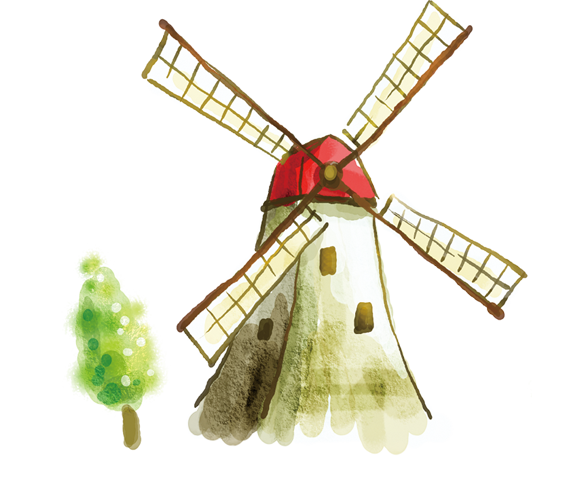 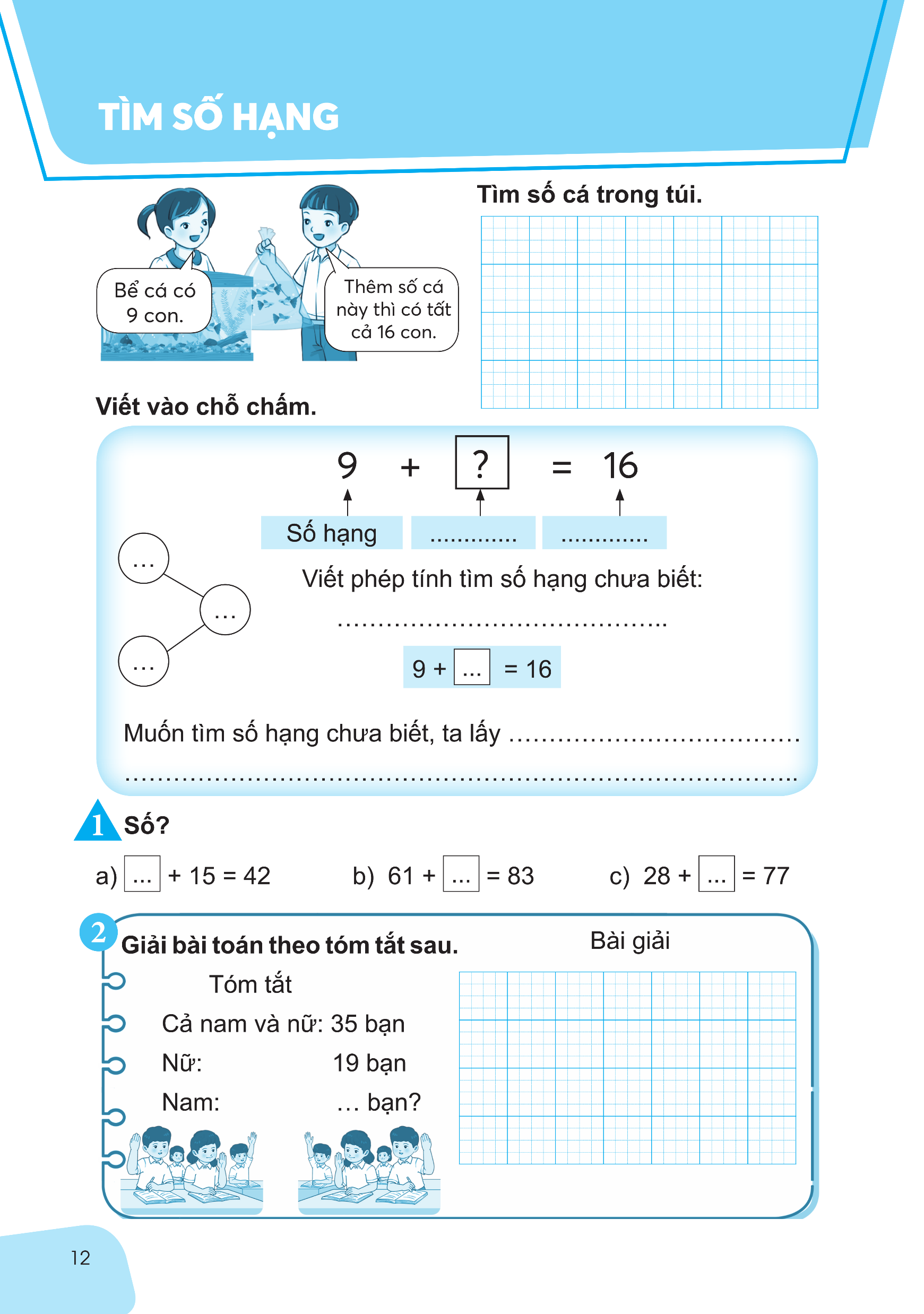 Số hạng
Tổng
9
16 - 9 = 7
16
7
7
tổng trừ đi số hạng kia
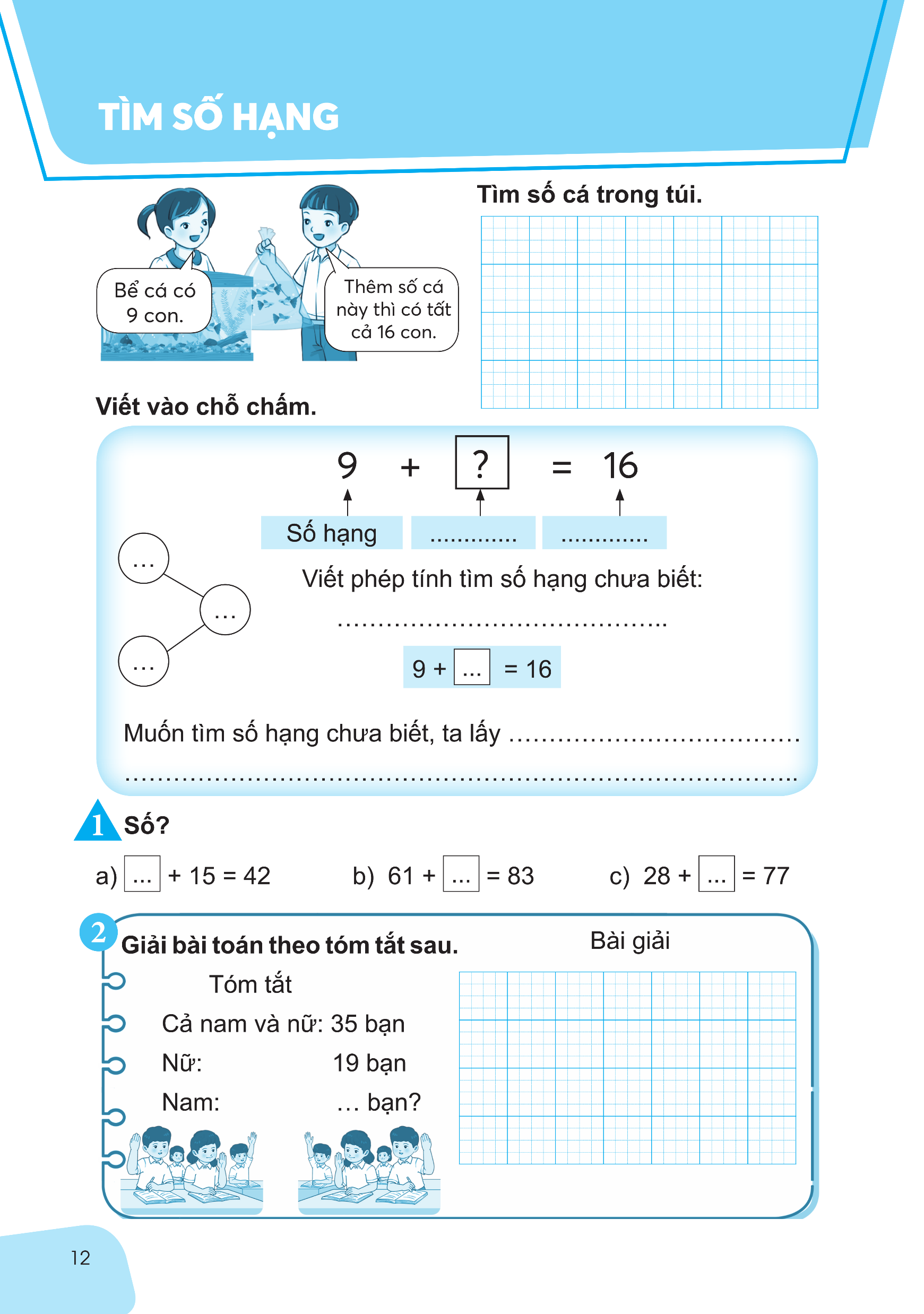 27
22
49
Số bạn nam là:
35 - 19 = 16 ( bạn).
Đáp số: 16 bạn nam.
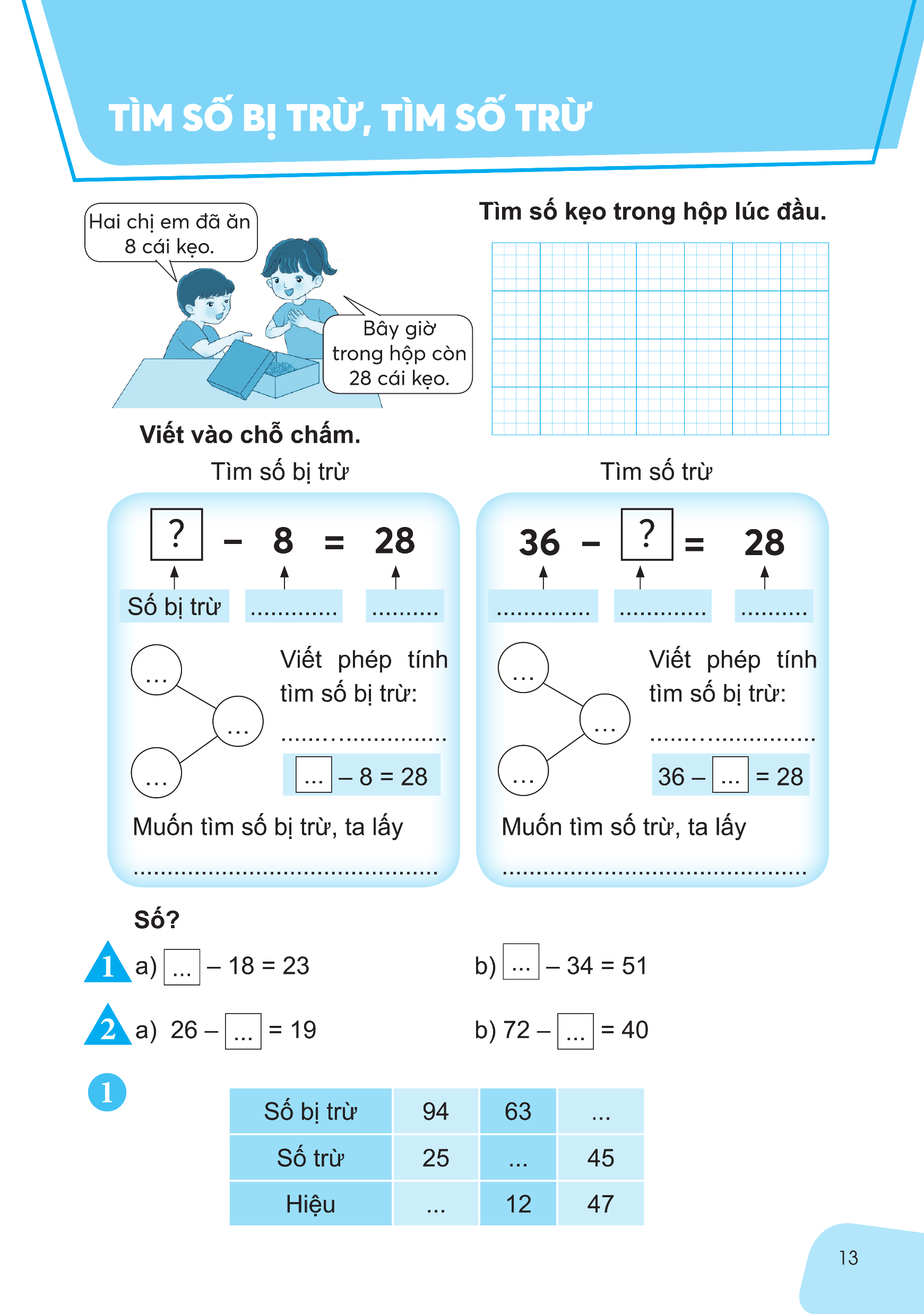 Số bị trừ
Số trừ
Hiệu
Số trừ
Hiệu
8
8
36
36
28 + 8 = 36
36 - 28 = 8
28
28
8
36
Tổng cộng với số trừ
số bị trừ trừ đi hiệu
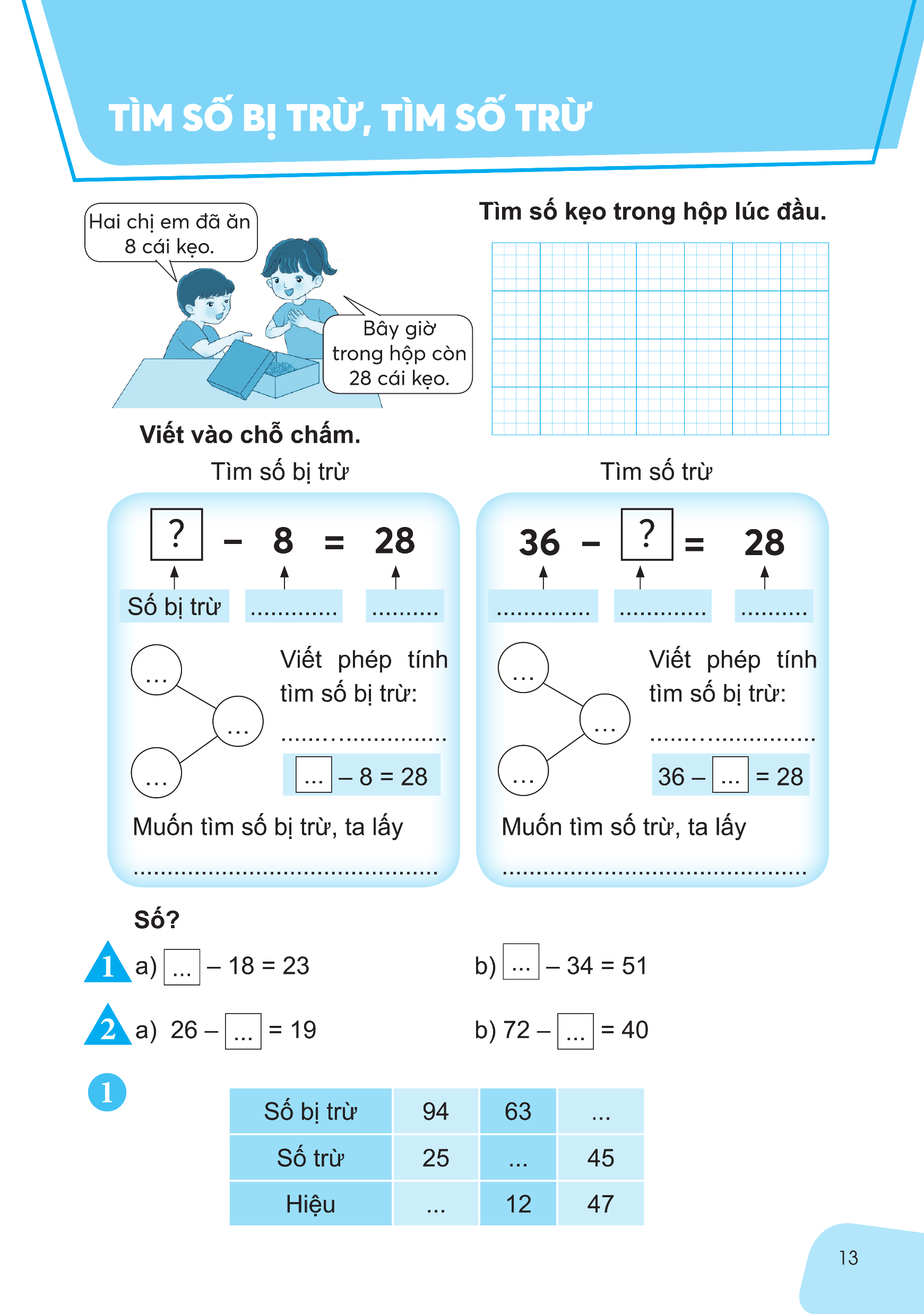 85
41
7
32
92
51
69
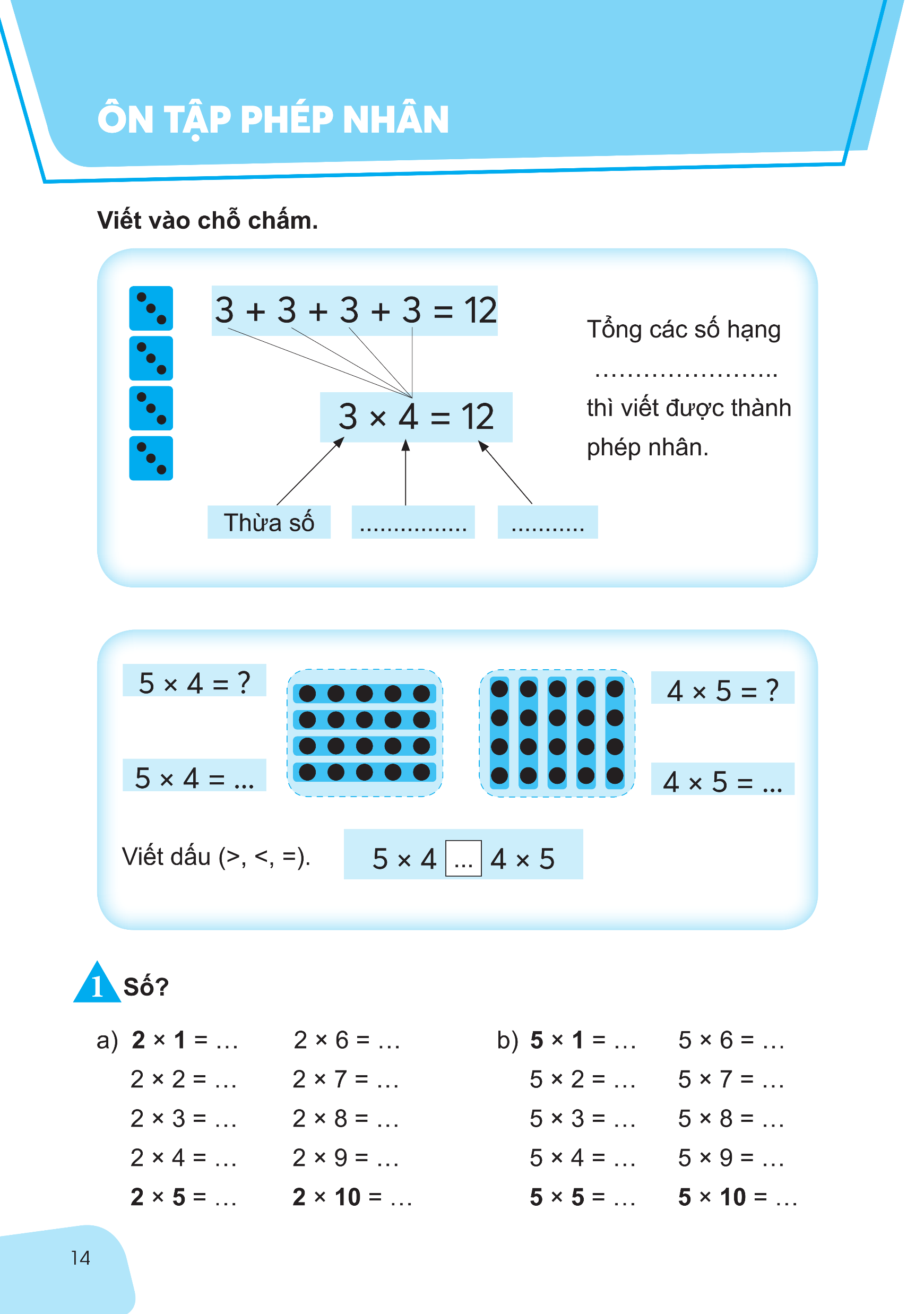 giống nhau
Tích
Thừa số
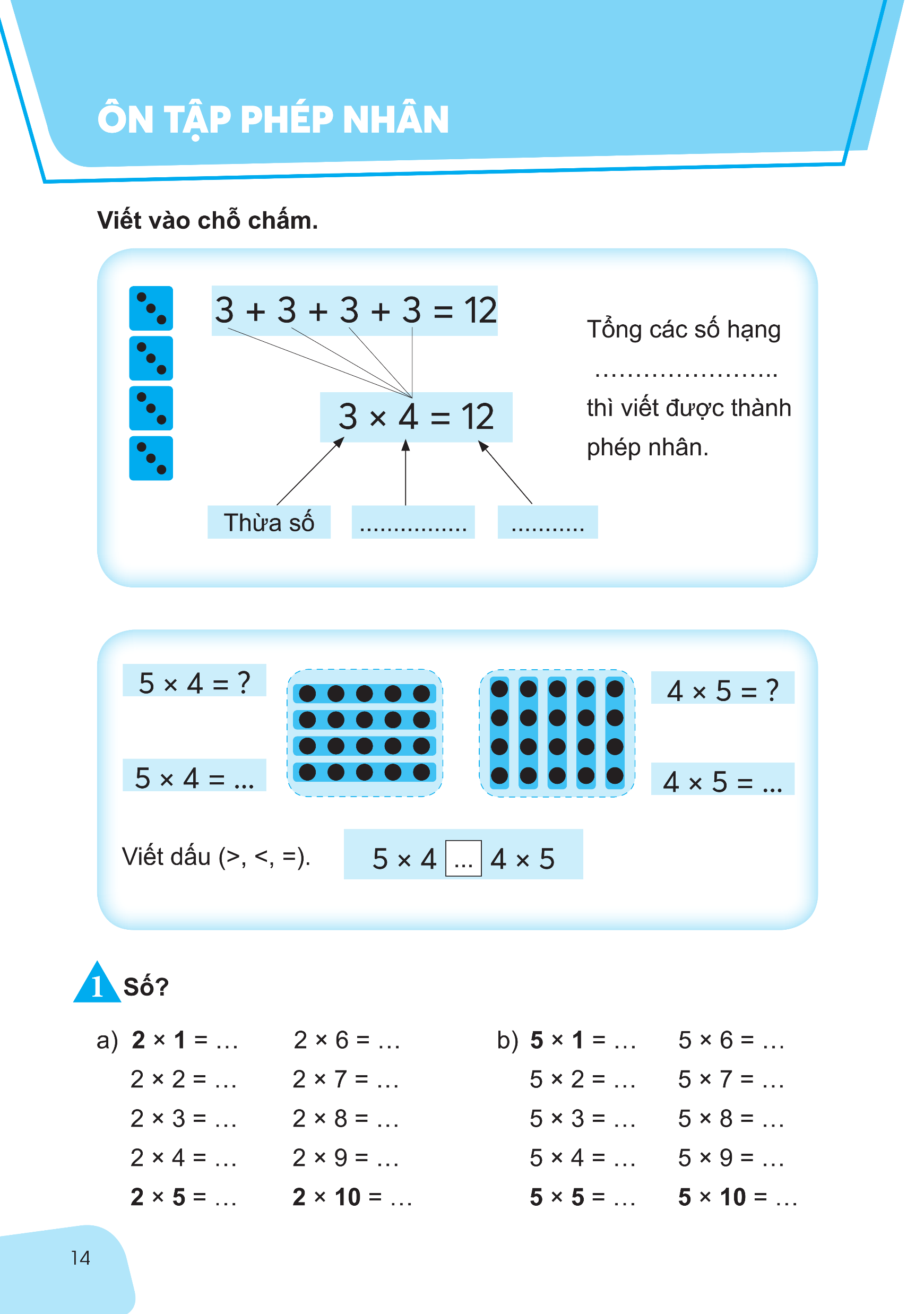 20
20
=
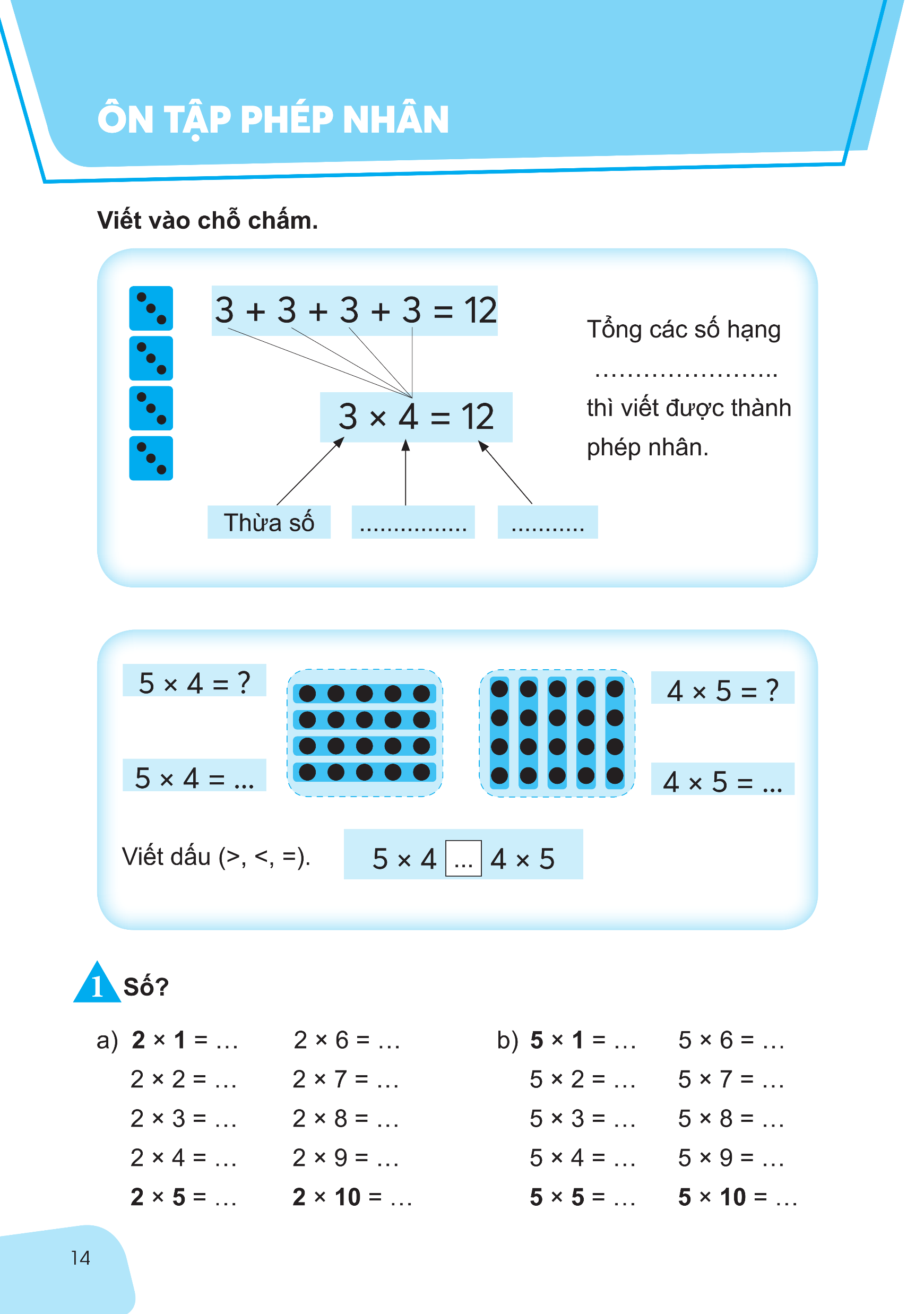 30
5
12
2
10
35
4
14
15
16
40
6
18
45
8
20
50
25
10
20
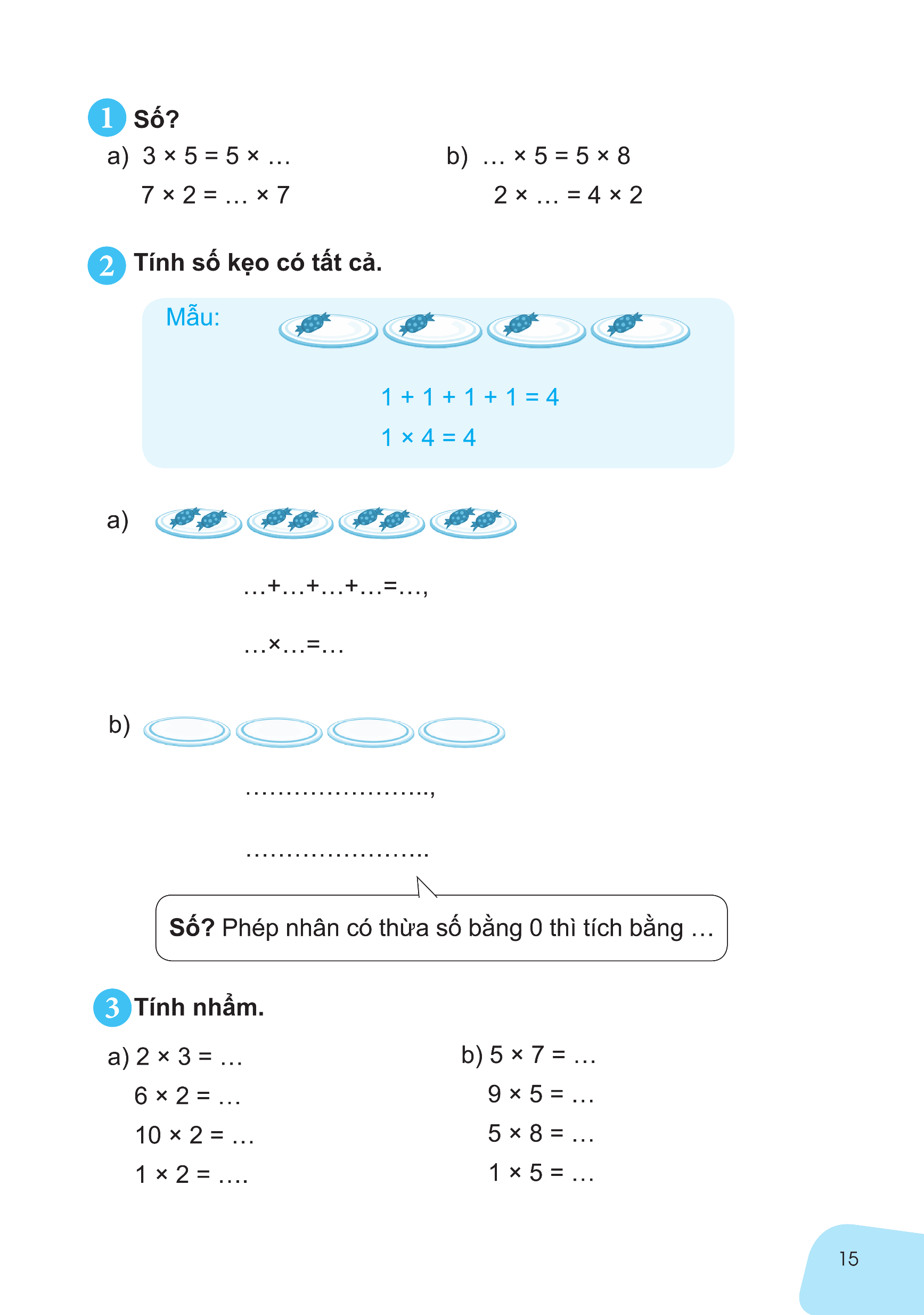 3
8
2
4
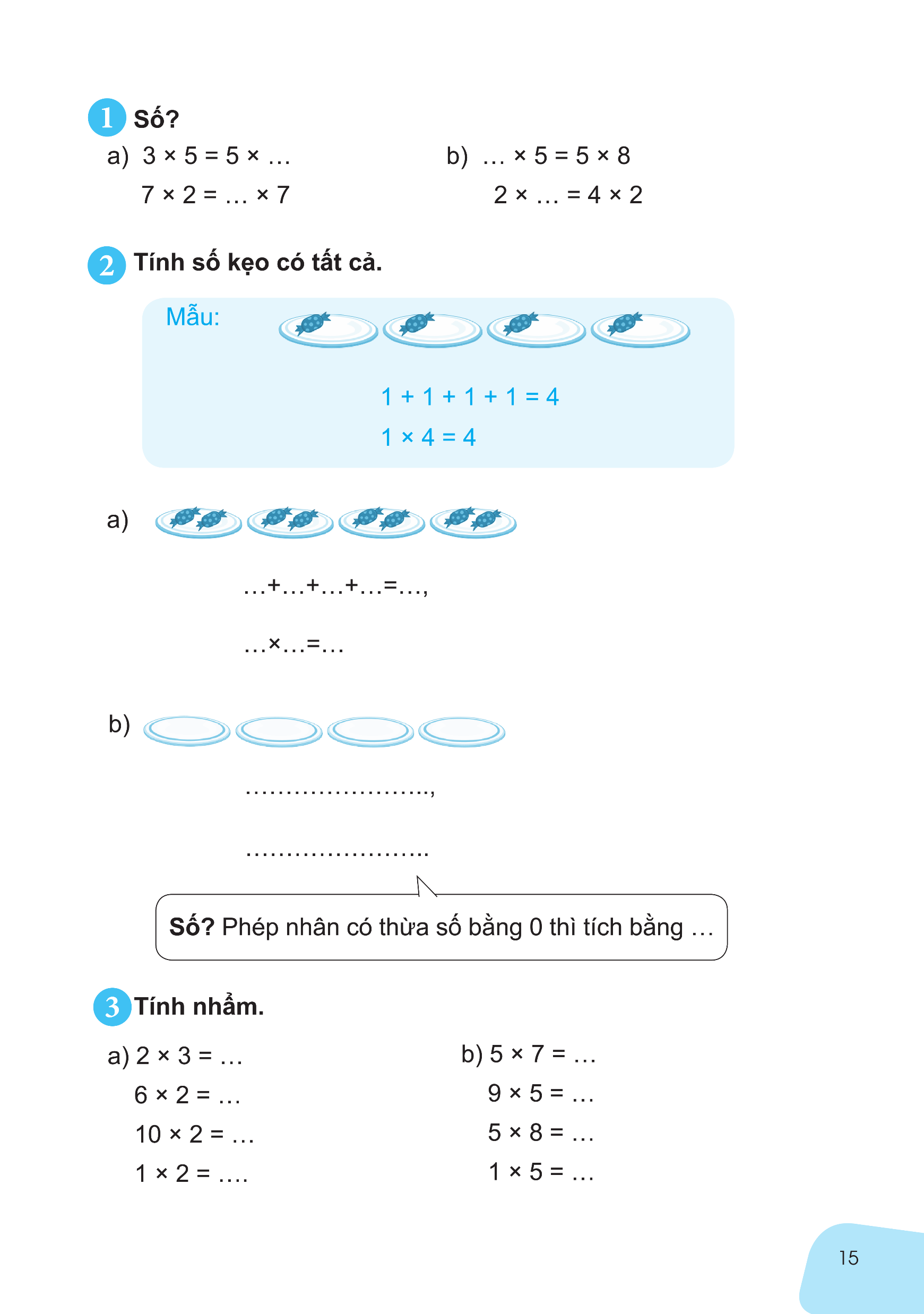 2
2
2
2
8
8
2
4
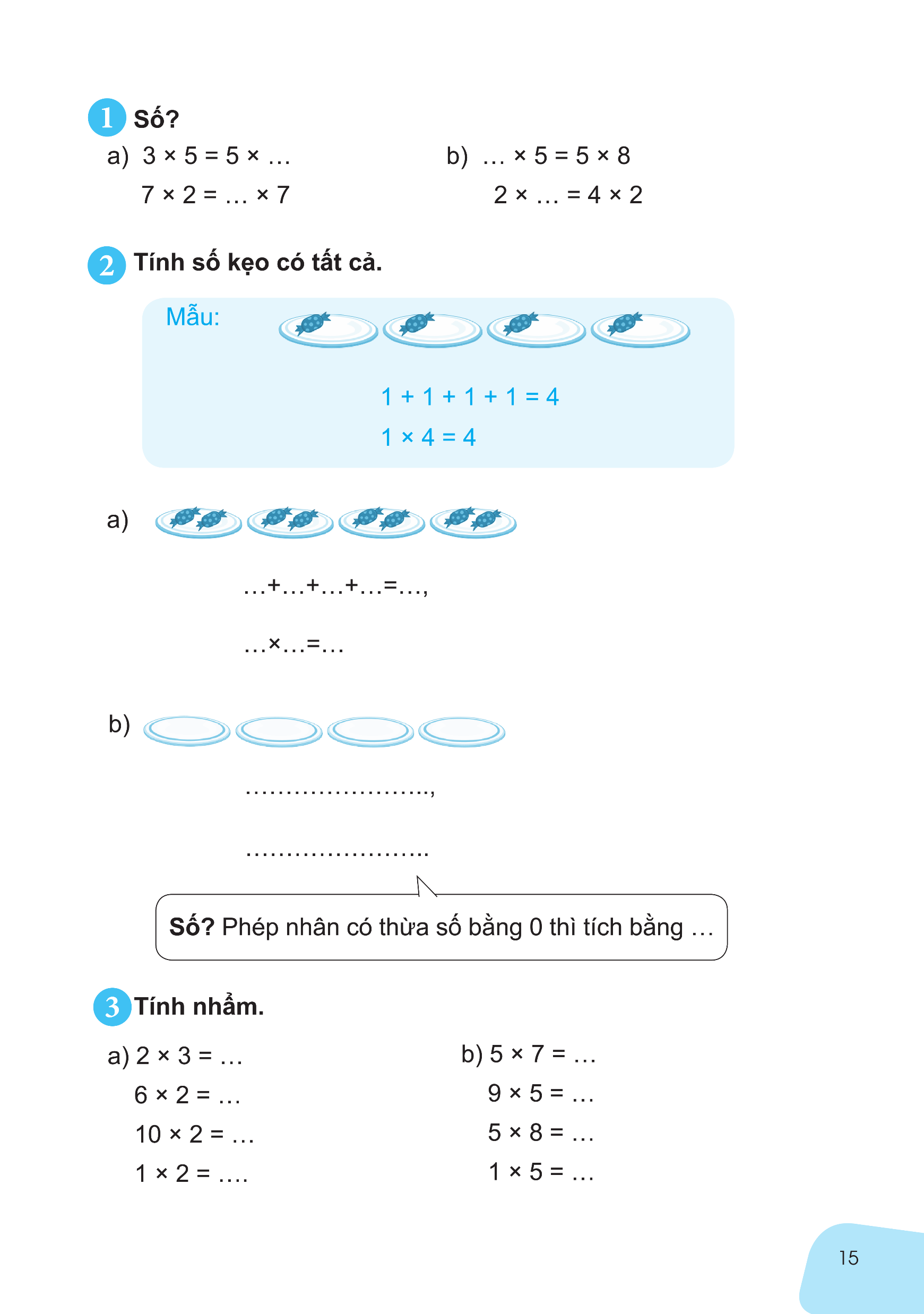 0 + 0 + 0 + 0 = 0
0 x 4 = 0
0
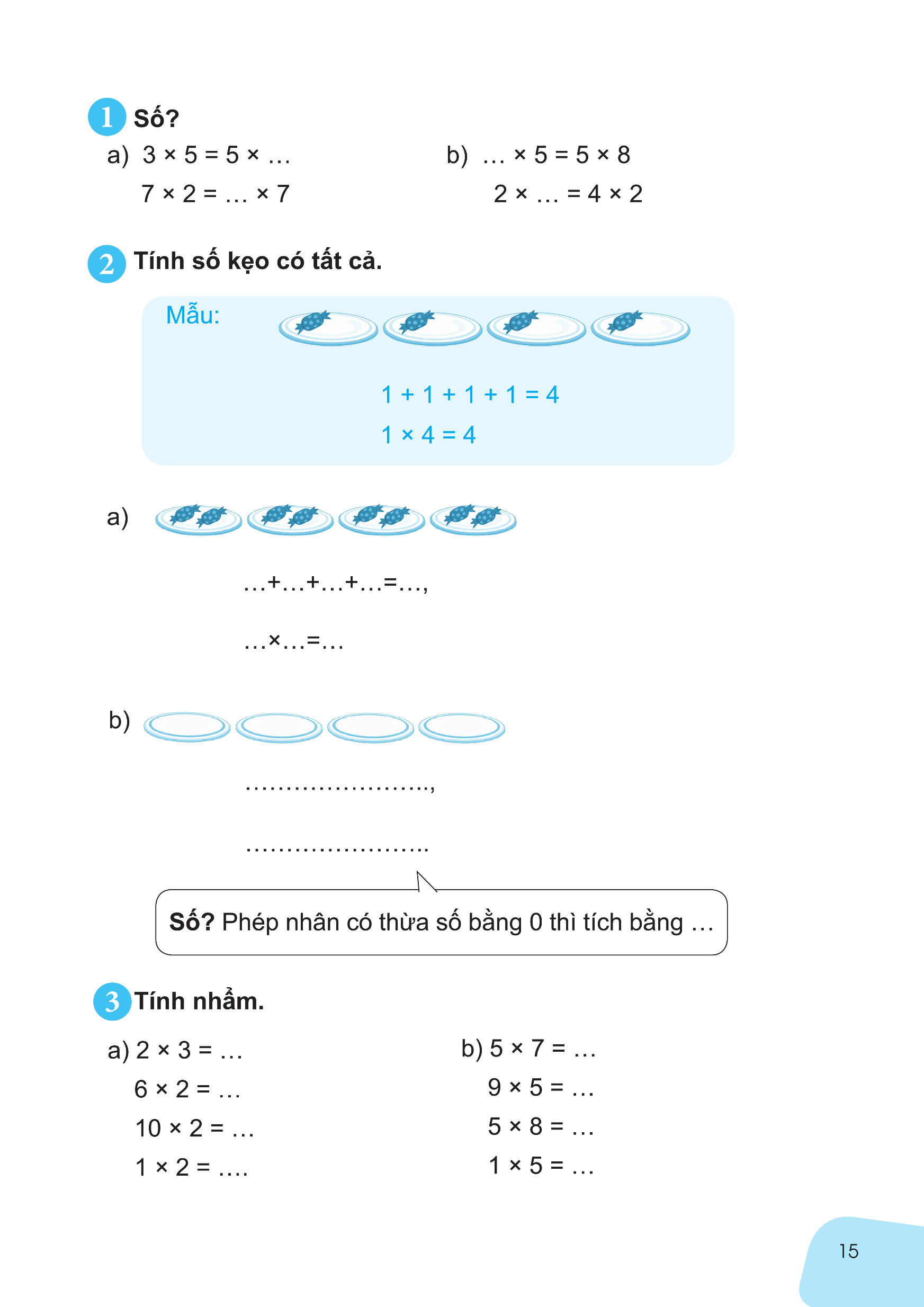 6
35
12
40
40
20
5
2
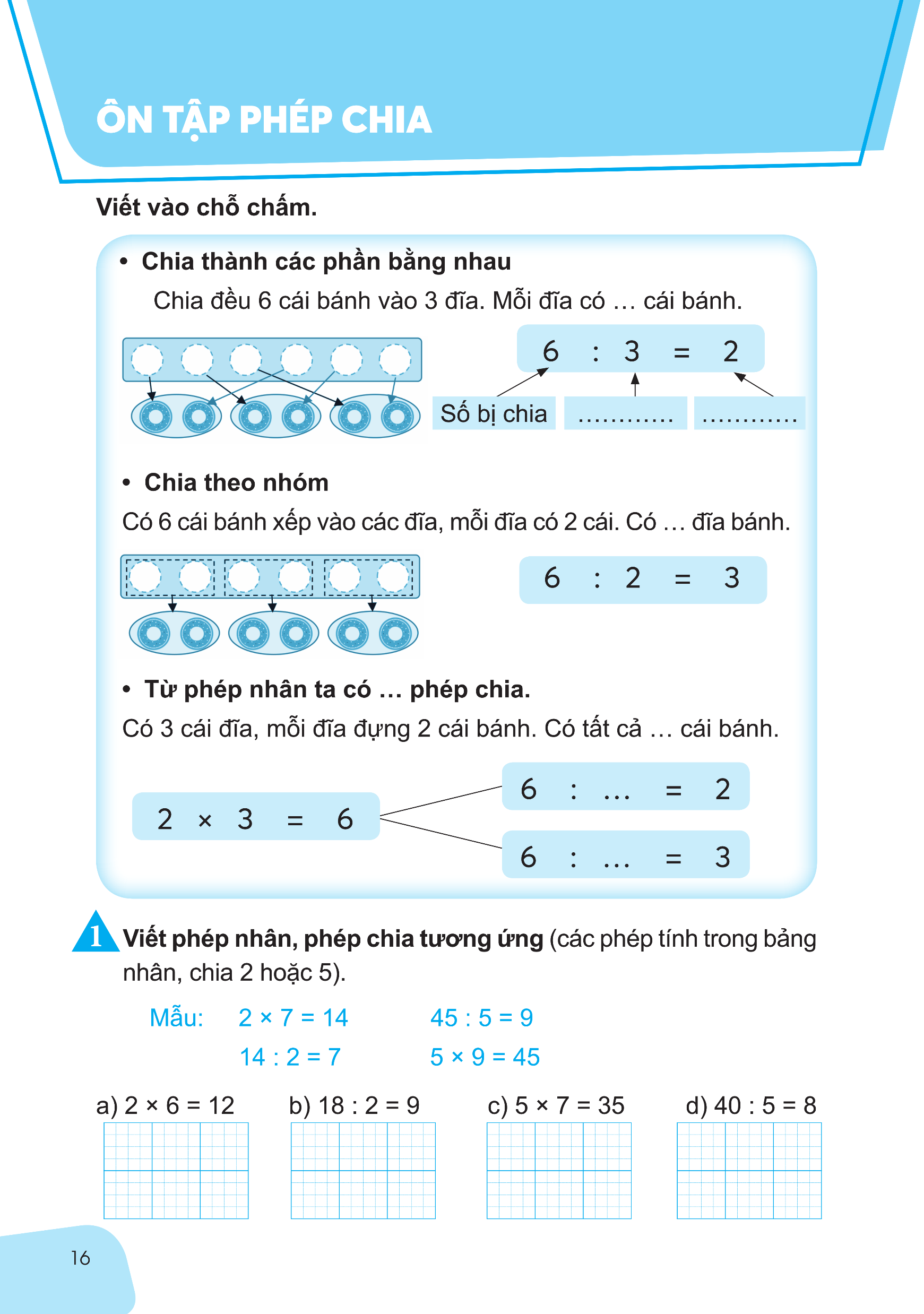 2
Thương
số chia
3
2
6
3
2
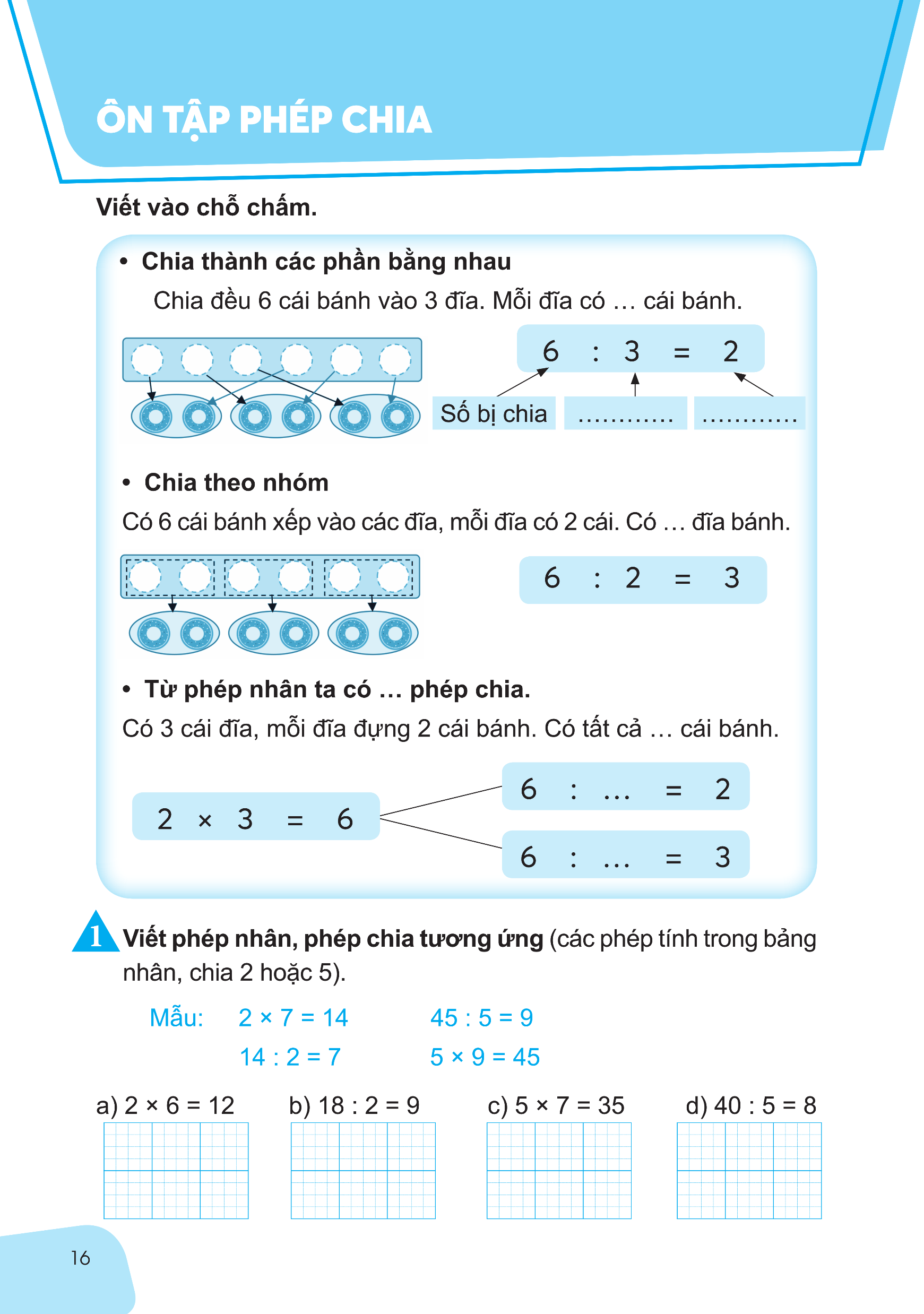 12 : 2 = 6
2 x 9 = 18
35 : 5 = 7
5 x 8 = 40
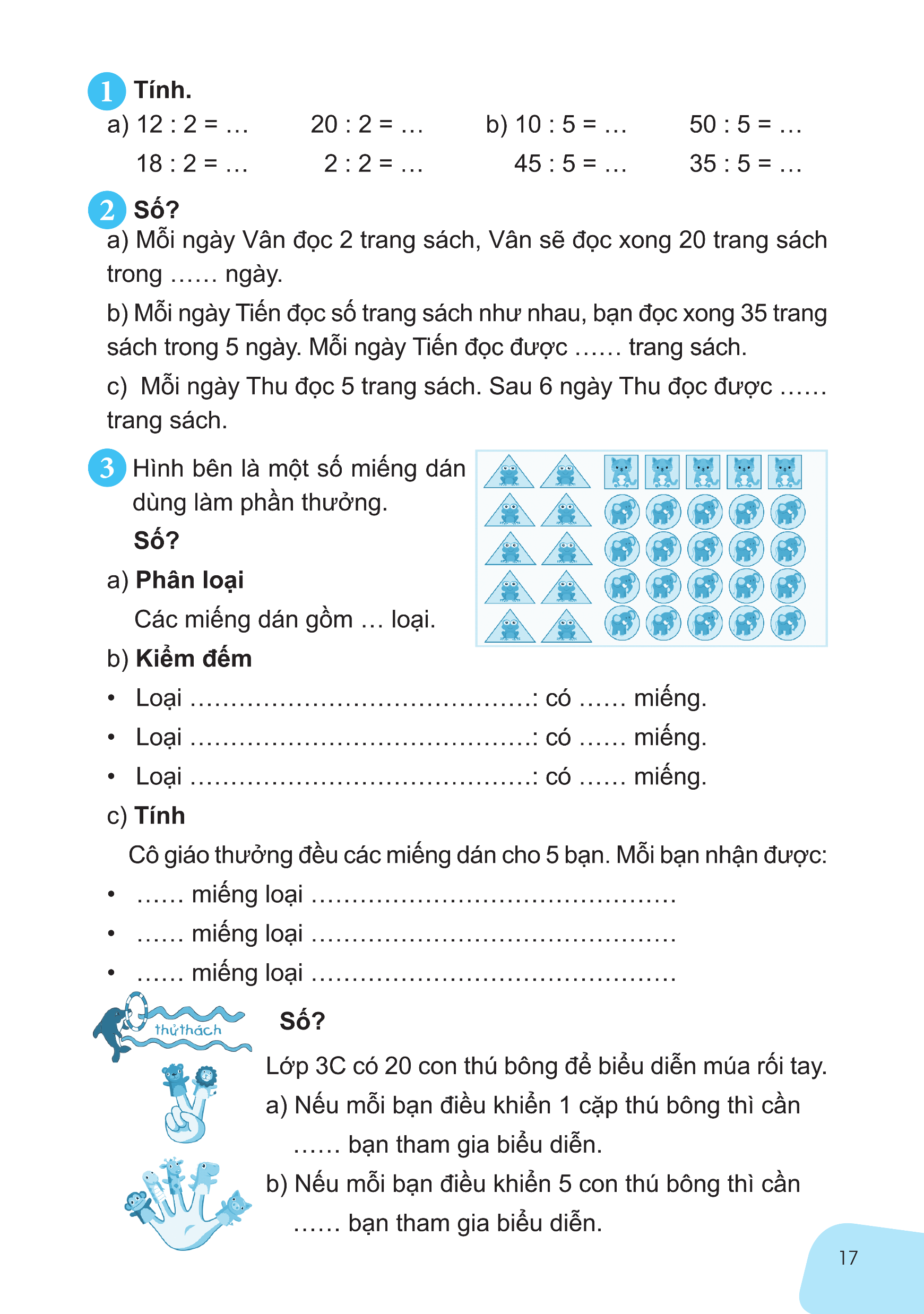 10
10
2
6
9
7
9
1
10
7
30
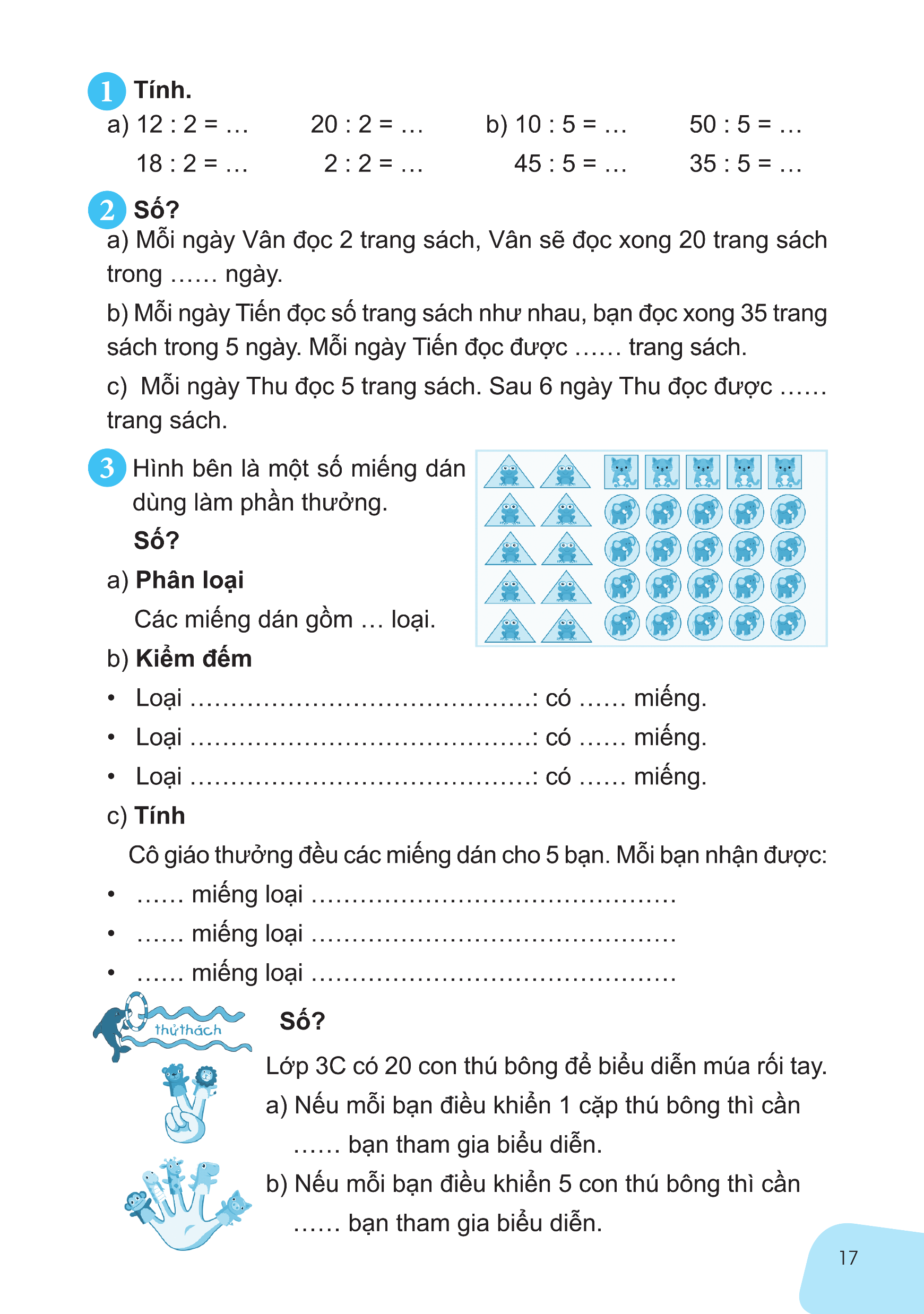 3
hình tam giác
10
hình vuông
5
hình tròn
20
2
hình tam giác
1
hình vuông
hình tròn
4
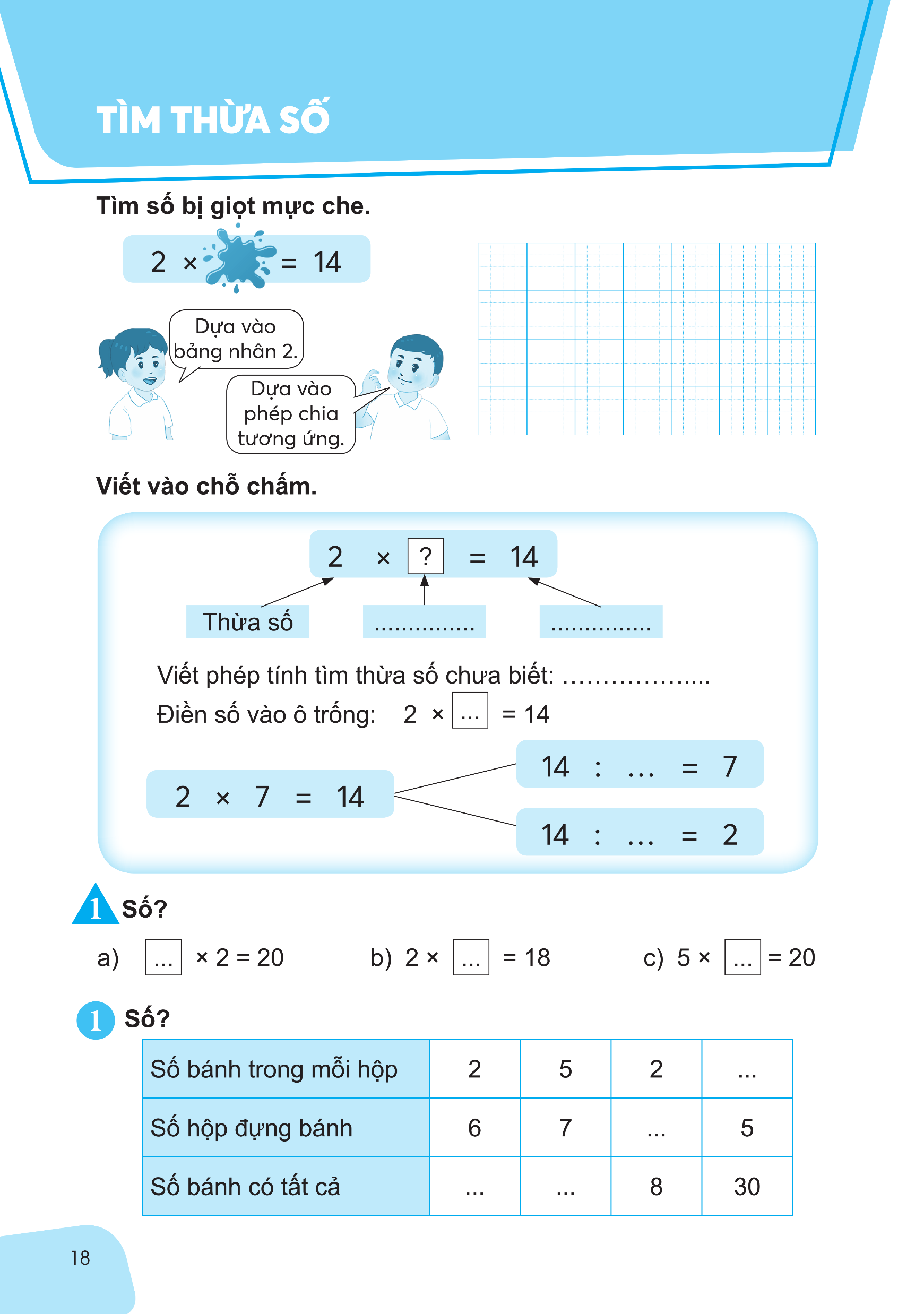 Thừa số
Tích
14 : 2 = 7
7
2
7
17
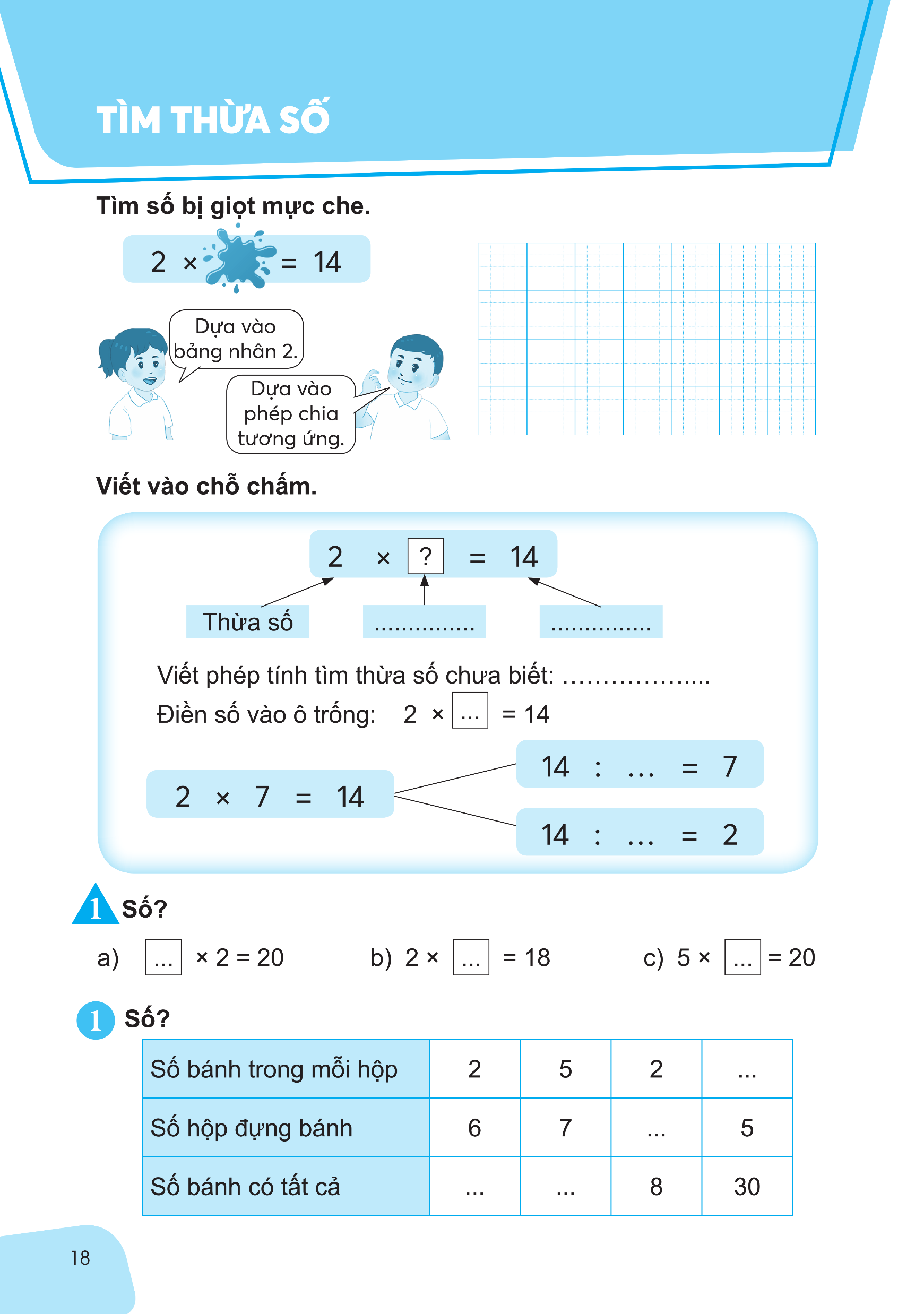 10
4
9
6
4
12
35